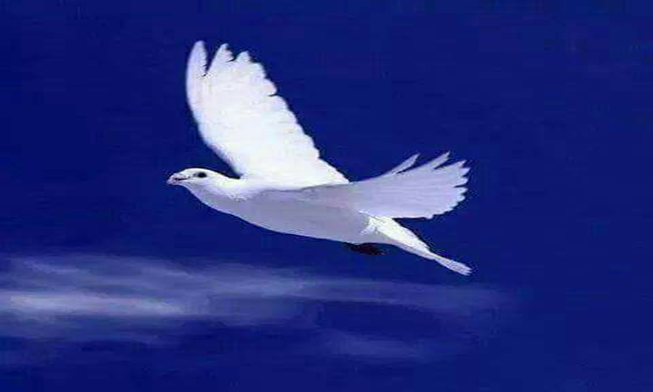 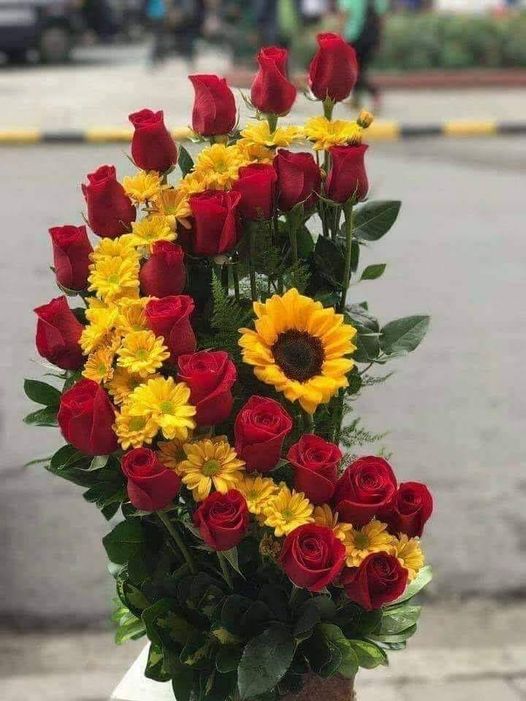 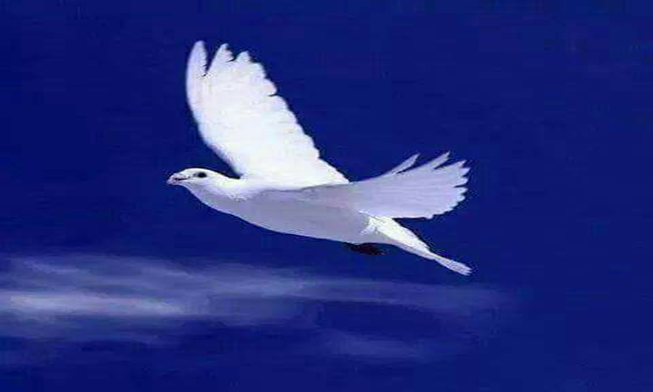 স্বাগতম
শিক্ষক পরিচিতি
নাম  তছলিমা ইয়াছমিন শিখা 
সিনিয়র শিক্ষিকা 
ধরমপুর মাধ্যমিক বিদ্যালয় 
ভেড়ামেরা , কুষ্টিয়া
পাঠ পরিচিতি
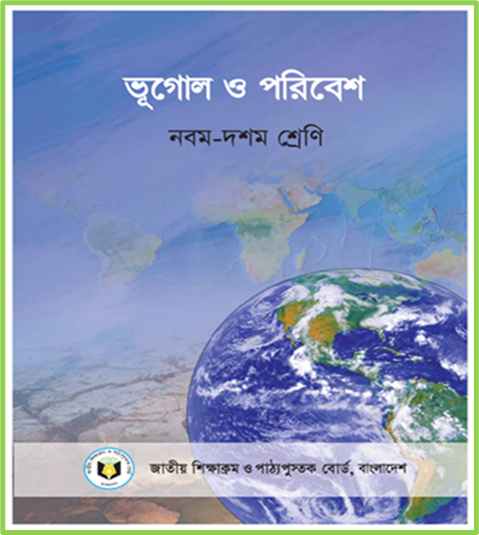 শ্রেণী --- দশম
বিষয় --- ভূগোল ও পরিবেশ  
আধ্যায়--- পঞ্চম
নিচের ছবি গুলোর দিকে লক্ষ্য কর
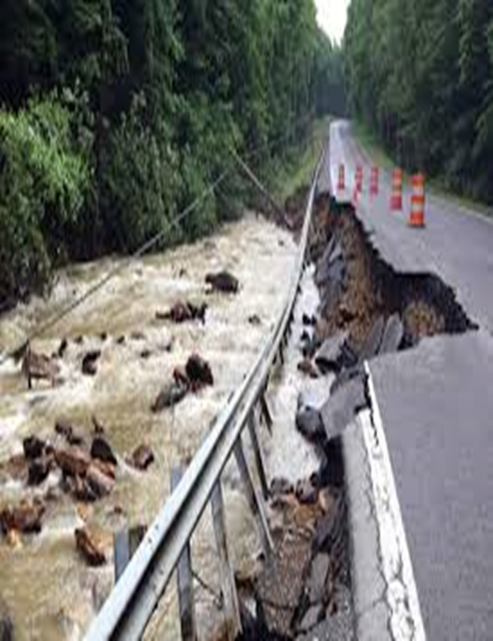 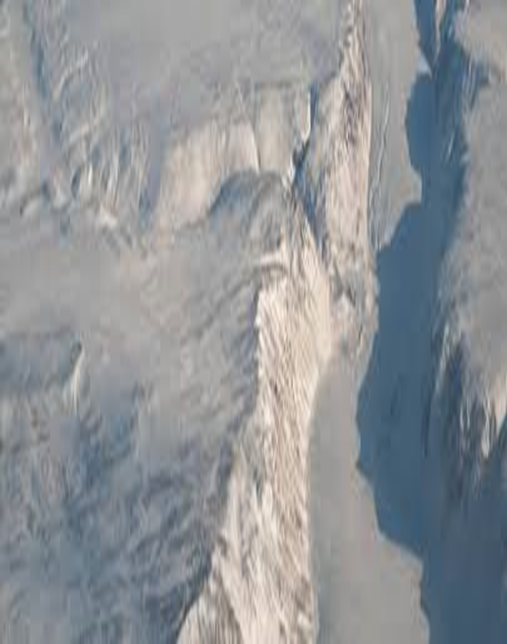 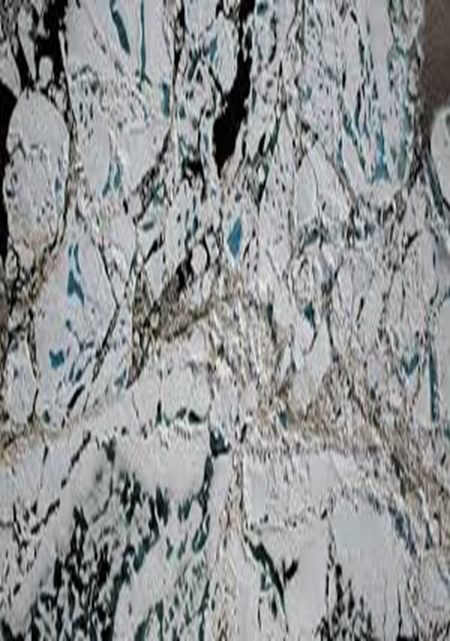 অতি বৃষ্টির ফলে মাটি ধসে যাচ্ছে
অনাবৃষ্টির ফলে মাটি ফেটে চৌচির হচ্ছে
তাপমাত্রা বৃদ্ধির ফলে বরফ গলে যাচ্ছে
নিচের প্রশ্ন গুলোর উত্তর দাও ।
১ । আমাদের দেশে কয়টি ঋতু ? 

উত্তর ----------------------------৬টি । 




২। ৩০ থেকে ৪০ বছরের গড় আবহাওয়াকে কী বলে ? 

উত্তর _______________________ জলবায়ু
আজকের পাঠের বিষয়
আবহাওয়া ও জলবায়ু
এই পাঠ শেষে শিক্ষির্থীরা  যা শিখবে
১। আবহাওয়া  ও জলবায়ু কাকে বলে তা বলতে পারবে ।
 
 ২।আবহাওয়া ও জলবায়ুর মধ্যে পার্থক্য করতে পারবে । 

৩। জলবায়ুর নিয়ামক গুলো  সম্পর্কে জানতে ও বলতে পারবে । 

৪। বিশ্ব উষ্ণায়নে জলবায়ুর ভুমিকা বলতে পারবে ।
কোন একটি নির্দিষ্ট স্থানের বায়ুর তাপ  চাপ , আর্দতা , মেঘাচ্ছন্নতা , বৃষ্টিপাত , ও বায়ুপ্রবাহের দৈনন্দিন  আবস্থাকে  সেই দিনের আবহাওয়া বলে  ।
আবহাওয়া কাকে বলে
জলবায়ু কাকে বলে ?
কোন একটি অঞ্চলের সাধারণত ৩০  থেকে ৪০ বছরের গড় আবহাওয়ার অবস্থাকে জলবায়ু বলে । কাজেই জলবায়ু হলো কোন একটি অঞ্চলের অনেক দিনের বায়ুমণ্ডলের  নিন্মস্তরের সামগ্রিক অবস্থা ।
১।বাংলাদেশ ক্রান্তীয় অঞ্চলে অবস্থিত হওয়ায় এখানকার জলবায়ু ক্রান্তীয় মৌসুমী জলবায়

২। শীতকালে বাংলাদেশের তাপমাত্রা ১৮-২১ ডিগ্রি সেলসিয়াস মধ্যে থাকে।

৩। গ্রীষ্মকালে দেশের উত্তর ও উত্তর-পশ্চিমাঞ্চলে তাপমাত্রা ৪০-৪৫ ডিগ্রি সেলসিয়াস পর্যন্ত ওঠে।এই সময়ে কালবৈশাখী ঝড় হয়।
বাংলাদেশের জলবায়ুর প্রকৃতি
জলবায়ু পরিবর্তনের কারণের   মধ্যে থাকতে পারে সৌর বিকিরণের মাত্রা, পৃথিবীর অক্ষরেখার দিক-পরিবর্তন কিংবা সূর্যের তুলনায় পৃথিবীর অবস্থান । বর্তমান সময়ে মনুষ্যজনিত গ্রীনহাউজ গ্যাসের ফলে পৃথিবীর উষ্ণায়নকে জলবায়ু পরিবর্তনের একটি অন্যতম কারণ ধরা হয়।
জলবায়ু পরিবর্তনের কারণ সমুহ
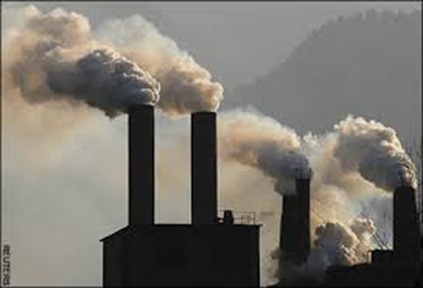 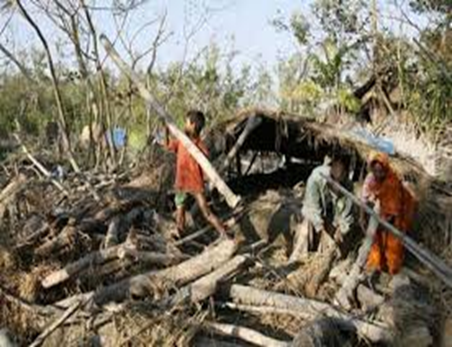 কার্বন ডাই  অক্রাইডবৃদ্ধি
বনভূমি ধ্বংস
আবহাওয়া ও জলবায়ুর মধ্যে পার্থক্য
দলগত কাজ
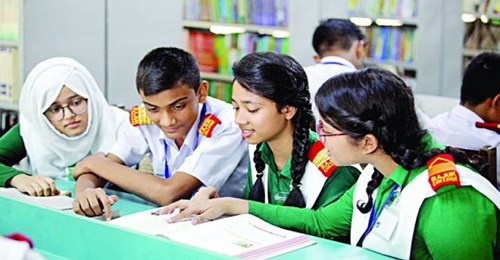 জলবায়ু পরিবর্তনের ফলে বাংলাদেশ কী কী সমস্যা হবে সেগুল লিখ ।
একক কাজ
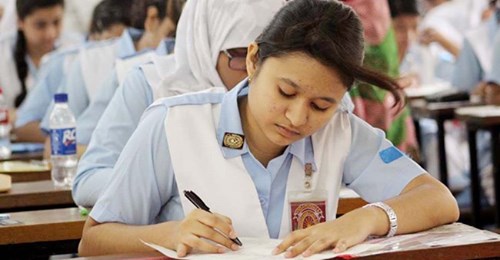 ১ । ৩০ থেকে ৪০ বছরের গড় আবহাওয়া কে কি বলে ? 

২। আওবহাওয়া ও জলবায়ুর উপাদান গুলির নাম লিখ ।
মূল্যায়ন
একটি দেশের মোট আয়তনের শতকরা কত ভাগ বনভুমি থাকা প্রয়োজন?

গ্রীনহাউজ কাকে বলে?

বাংলাদেশের কোন জায়গায় সবচেয়ে বেশি বৃষ্টিপাত হয়
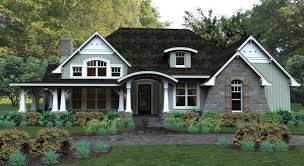 বাড়ির কাজ
বাড়ির কাজ
বাংলাদেশের প্রেক্ষিতে জলবায়ুর পরিবর্তনের প্রভাব ব্যাখ্যা কর
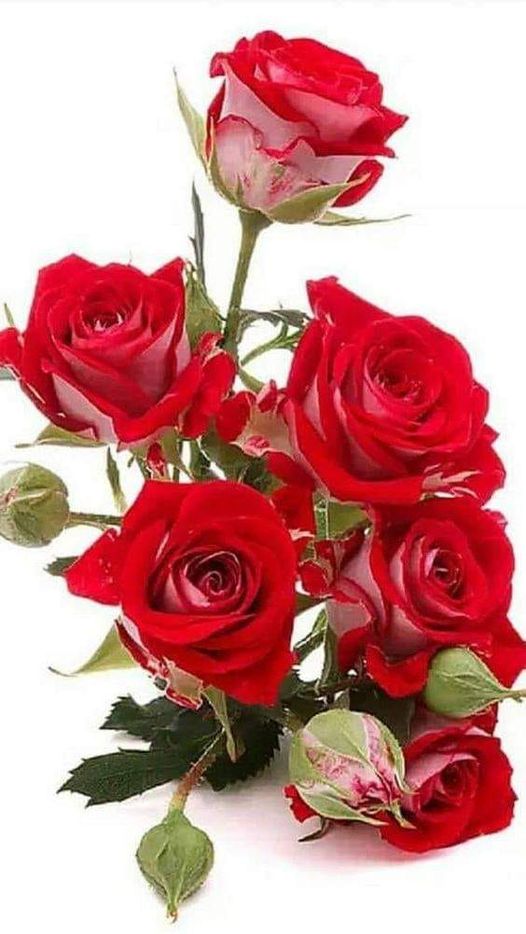 ধন্য
বাদ